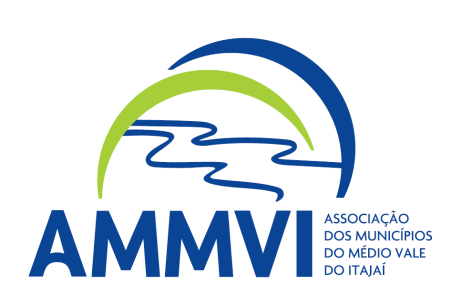 Instrução Normativa e-Sfinge On-line
Art. 2º ...
...
IV – remessa on-line: envio de dados e informações realizado no dia daocorrência do fato ou da edição do ato;
  V – remessa bimestral: ...;
VI – remessa mensal: envio de dados e informações sobre atos ou fatosocorridos em cada um dos meses do ano e encaminhados ao TCE/SC até o vigésimodia do mês subsequente;
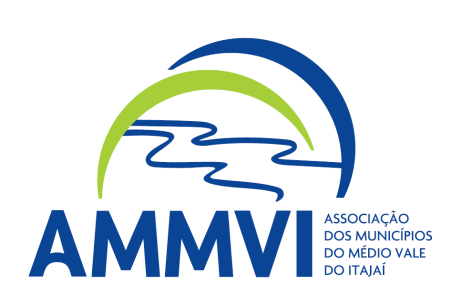 Instrução Normativa e-Sfinge On-line
Art. 2º ...
...
XIII – regras de consistência (CONs): parâmetros previamente definidos epublicados no endereço eletrônico do TCE/SC que objetivam garantir a integridade,a consistência e a confiabilidade dos dados e informações remetidos pelosjurisdicionados, podendo ser impeditivos, assim entendidos aqueles que, quandodescumpridos, impedem que os dados sejam recepcionados pelo TCE/SC, e alertasaqueles em que há possibilidade de erro em dados e informações encaminhados;
XV – cancelamento reiterado: cancelamento repetido dos dados e informações enviados ao TCE/SC pela unidade jurisdicionada; (qual parâmetro)
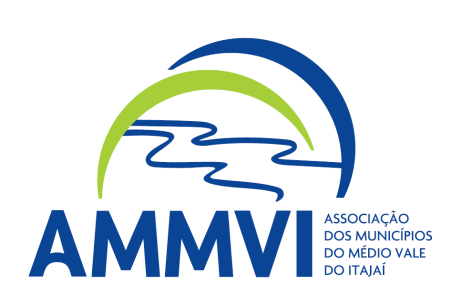 Instrução Normativa e-Sfinge On-line
Art. 2º ...
...
XX – unidade jurisdicionada: unidade responsável pela remessa de dados einformações previstas nesta Instrução Normativa, por meio informatizado;
XXI – unidade gestora: unidade orçamentária ou administrativa investida dopoder de gerir recursos orçamentários e financeiros, próprios ou sobdescentralização;
XXII – ato de gestão: qualquer ato administrativo que importe em alteraçãode natureza orçamentária, financeira e patrimonial, bem como na execução deserviços públicos;
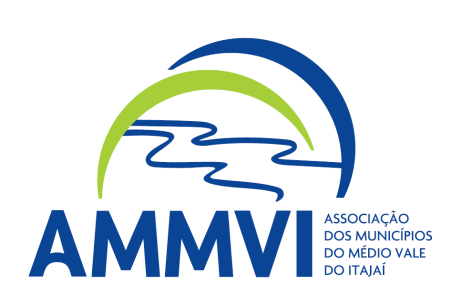 Instrução Normativa e-Sfinge On-line
Art. 2º ...
...
XXIII – dirigente máximo: responsável máximo pelos atos de gestãoexecutados no âmbito da unidade gestora;
XXIV – responsável pela remessa: responsável pelo envio dos dados einformações ao TCE/SC;
XXV – responsável pela conferência: responsável pela validação da exatidãoe fidedignidade dos dados e informações remetidos ao TCE/SC.
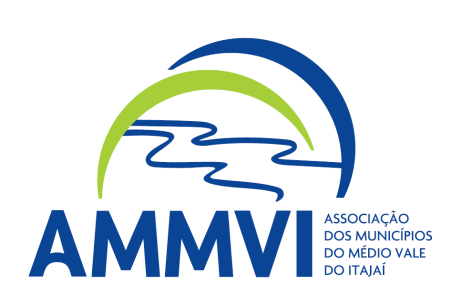 Instrução Normativa e-Sfinge On-line
Art. 5º Cada conjunto de dados e/ou de informações remetidas ao TCE/SCreceberá um código de registro, gerado automaticamente pelo e-SFINGE.
§1º O código de registro funcionará como recibo dos dados e informaçõesremetidos e será utilizado como mecanismo de rastreamento para sua alteração epublicidade, nas situações em que essa é exigida.
§2º O código de registro deve constar nas publicações que forem realizadasno órgão oficial das unidades jurisdicionadas sempre que o layout definir que oenvio do dado ao TCE/SC deva ser realizado antes da publicação.
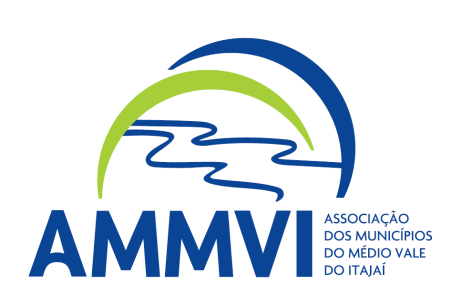 Instrução Normativa e-Sfinge On-line
Remessa Mensal
Registros Contábeis a partir de 01/01/22
Tributário a partir de 01/01/22
Remessa On-line
Atos de Pessoal a partir de 30/03/21
Atos Jurídicos a partir de 30/03/21
Execução Orçamentária a partir de 01/07/21
Planejamento a partir de 01/07/21
     (PPA, LDO e LOA 2022)
Carga Inicial
Atos de Pessoal
Remessa Bimestral
Execução Orçamentária até 30/06/21
Registros Contábeis até 31/12/21
Tributário até 31/12/21
Nenhum módulo a partir de 2022
Instrução Normativa e-Sfinge On-line
Art. 14 Após a data estipulada para o início da remessa dos dados e informações de cada um dos módulos da versão on-line do e-SFINGE, será concedido o prazo máximo 30 (trinta) dias, para que as unidades  jurisdicionadas se adequem às disposições contidas nesta Instrução Normativa e realizem os ajustes necessários para a correta transmissão dos dados e informações.
Parágrafo único. Findo o prazo referido no caput, o dirigente máximo da unidade jurisdicionada e todos os agentes públicos envolvidos no cadastramento, na geração, no envio dos dados e na análise das informações, ficam sujeitos às sanções previstas no Capítulo VII desta Instrução Normativa

 Art. 25 O dirigente máximo da unidade jurisdicionada e todos os agentespúblicos envolvidos no cadastramento, na geração e no envio dos dados einformações a que se refere esta Instrução Normativa, bem como aquelesdesignados para a avaliação dos resultados das regras de consistência e das trilhasde auditoria, respondem pela sua exatidão e veracidade, bem como, pelo nãocumprimento dos prazos ou omissão na prestação de informações exigidas pelo eSFINGE.
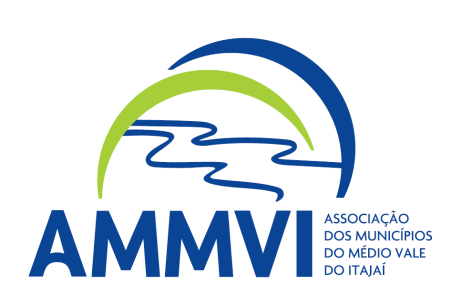 Instrução Normativa e-Sfinge On-line
Art. 26 O dirigente máximo da unidade jurisdicionada não se exime daresponsabilidade pela tempestividade e exatidão das informações transmitidaseletronicamente ao TCE/SC, ainda que tenham sido realizadas por outorga oudelegação de poderes.
Parágrafo único. A demora ou erro eventual, resultantes da utilizaçãoincorreta do serviço disponibilizado para remessa, não poderá ser imputado aoTCE/SC para fins de exclusão de responsabilidade do jurisdicionado.
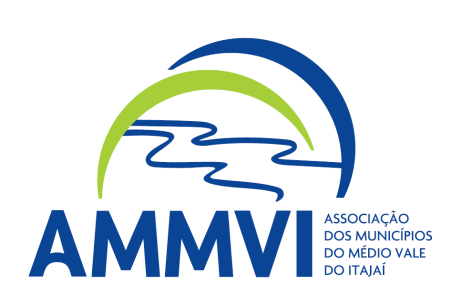 Instrução Normativa e-Sfinge On-line
Art. 27 As falhas de transmissão de dados entre as estações de trabalho dosusuários externos e a rede de comunicação pública, assim como a impossibilidadetécnica que decorra de falhas nos equipamentos ou programas dos usuários, nãocaracterizam indisponibilidade.
Parágrafo único. O TCE/SC manterá sistema de monitoramento dadisponibilidade dos serviços de recepção dos dados encaminhados pelas unidadesjurisdicionadas.
Preocupação com problemas de equipamentos, softwares e internet nos municípios
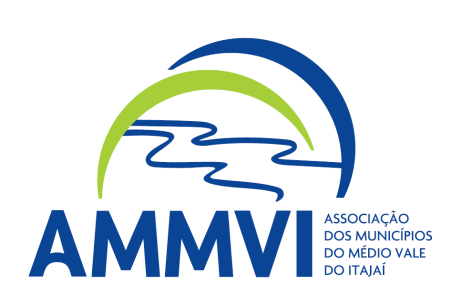 Instrução Normativa e-Sfinge On-line
Art. 29 As pessoas físicas ou jurídicas contratadas pela unidade jurisdicionadapara fornecerem sistemas de gestão, serviços ou assessoria para remessa de dadose informações que cometerem infração administrativa, como inexecução total ouparcial de qualquer obrigação assumida em decorrência da contratação, estarãosujeitas a responsabilização, nos termos da Lei (federal) n. 8.666/1993 e da Lei(federal) n. 10.520/2002.
Parágrafo único. Dos contratos deverão constar cláusulas de acordo de nívelde serviço e de responsabilização pela quitação das penalidades impostas peloTCE/SC decorrentes da inexecução ou execução defeituosa do contrato.
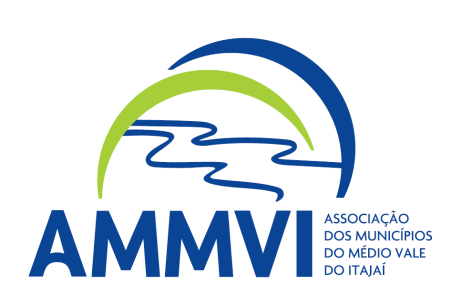 Instrução Normativa e-Sfinge On-line
Art. 30 O descumprimento dos dispositivos desta Instrução Normativa ensejaa aplicação de multa, ...

§ 1° Caracterizam o descumprimento dos dispositivos ...:
I – a omissão, o envio extemporâneo ou o lançamento incorreto dos dados einformações no e-SFINGE;
II – o cancelamento do envio dos dados e informações, sem justificativasaceitáveis pelo TCE/SC.
§ 2° A hipótese prevista no inciso II do § 1º equipara-se à ausência de remessados dados no prazo estabelecido.
§ 3º O descumprimento a que se refere este artigo também sujeitará aUnidade Jurisdicionada a inspeções e/ou outras medidas legais cabíveis.
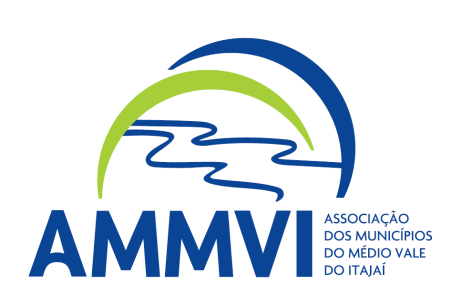 Instrução Normativa e-Sfinge On-line
Art. 31 Será gerada notificação automática pelo sistema quando a ausênciaou atraso de remessa de dados e informações ocorrer por período superior aquinze (15) dias. (Preocupação na transição)
Parágrafo único. Será, também, objeto de notificação automática ocancelamento, de forma reiterada, dos dados e informações enviados ao Tribunal.
Art. 32 Não haverá aplicação de penalidades quando o cancelamento esubstituição dos dados e informações ocorrer em até 15 (quinze) dias, após a datado envio.
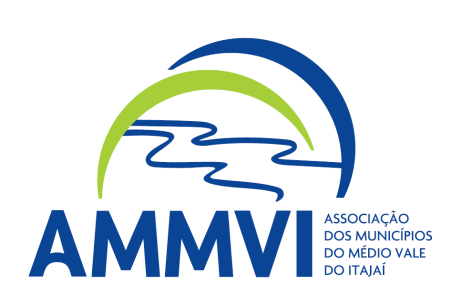 Instrução Normativa e-Sfinge On-line
Art. 24 As certidões requeridas pelos municípios somente serão emitidas mediante remessa da integralidade dos dados e informações requeridos pelo eSFINGE, relativas ao Poder Legislativo e aos órgãos e entidades integrantes da estrutura do Poder Executivo.
Preocupação com os prazos a partir da exigência on-line
Preocupação com as certidões
Preocupação com período de transição
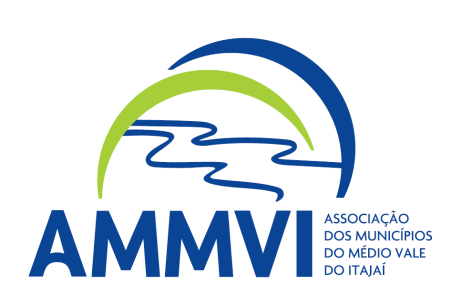 Instrução Normativa e-Sfinge On-line
Artigo 2º
XIX – órgão de controle interno: unidade administrativa integrante daestrutura do ente, com atividades, funções e competências segregadas das demaisunidades administrativas, inclusive em relação às unidades de execuçãoorçamentária e financeira, incumbida, dentre outras funções, da verificação daregularidade dos atos de gestão e da consistência e qualidade dos controlesinternos, bem como do apoio às atividades de controle externo exercidas peloTCE/SC; 
Art. 17 ...
§ 1º Visando garantir a continuidade dos serviços, o titular do órgão decontrole interno deverá contar com ao menos um suplente, ocupante de cargoefetivo, que o substituirá nas suas ausências e impedimentos.
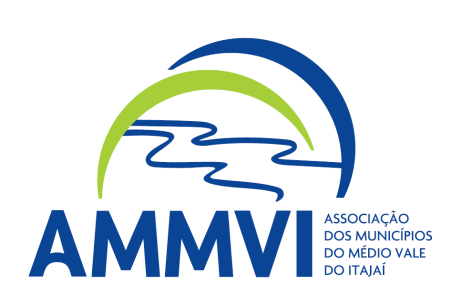 Instrução Normativa e-Sfinge On-line
Justificativas aceitáveis (maior definição)
Cancelamento reiterado (maior definição)
Regras de consistência (impeditivas no envio on-line?)
 Conjunto de dados e/ou informações (quais definidos pelo TCE)